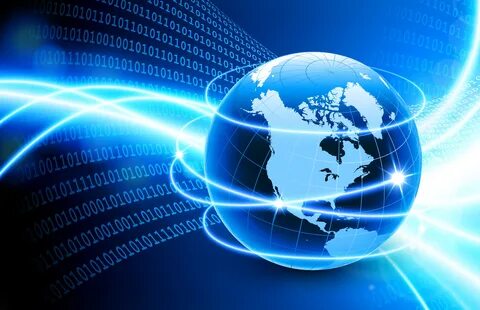 Как узнать про все на свете? 
Ну конечно, в Интернете! 
Там музеи, книги, игры, 
Музыка, живые тигры! 
Можно все, друзья, найти 
В этой сказочной сети!
Персональный компьютер



   Персональное приглашение







   Персональная выставка
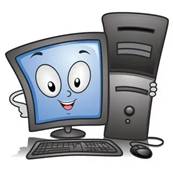 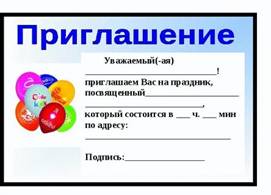 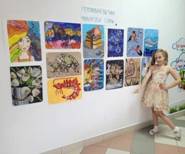 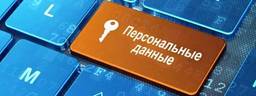 Персональные данные 

представляют собой информацию о конкретном человеке. Это те данные, которые позволяют нам узнать человека в толпе, узнать и определить как конкретную личность.
Таких данных огромное количество. К ним относятся:

Фамилия
 Имя
 Отчество
 Дата рождения
 Место рождения
 Место жительства (адрес)
 Номер телефона
 Адрес электронной почты
 фотография
 Возраст и др.
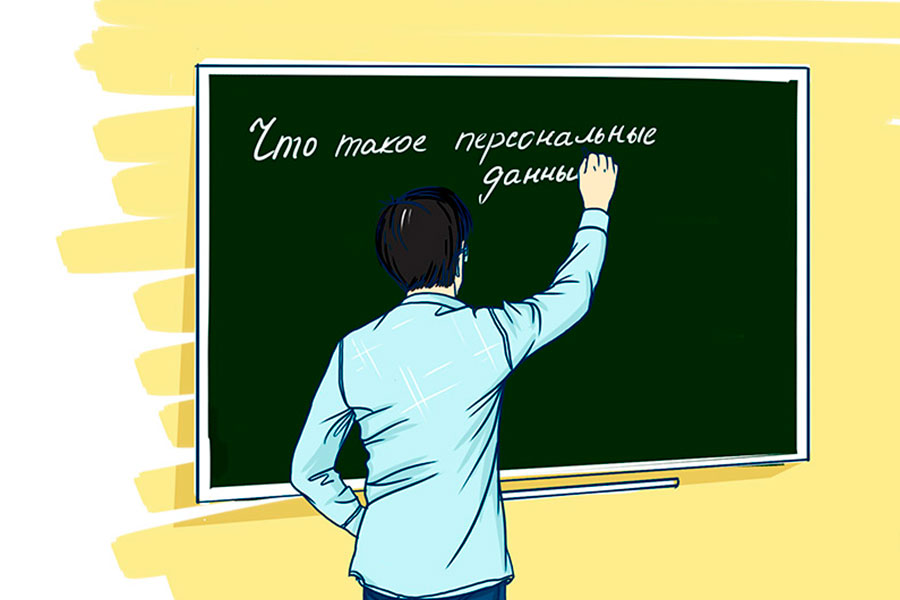 Специальные персональные данные  - расовая, национальная принадлежность, политические взгляды, религиозные убеждения, состояние здоровья.

Биометрические персональные данные – сетчатка глаза, ДНК, группа крови.







В целом можно сказать, что персональные данные – это совокупность данных, которые необходимы и достаточны для определения какого-то человека.
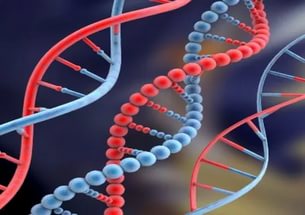 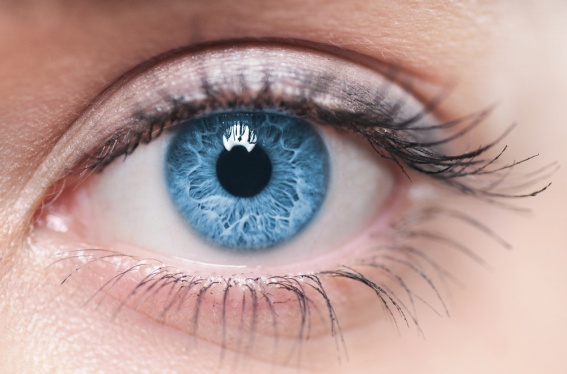 К персональным данным относятся:

ФИО, возраст, домашний адрес, номер телефона

Группа крови, отпечатки пальцев

Сведения об образовании (учеба в школе), фотографии

Всё вышеперечисленное.
Можешь ли ты контролировать размещение своих фотографий в сети Интернет, если выкладываешь их в социальные сети?

Да

Нет
Друг позвал на день Рождения в выходные, и все друзья приглашены. Правильно ли будет разместить дату, время и место события в сети Интернет, чтобы каждый видел информацию о торжестве? 

Да

Нет
Что ты разместишь в социальных сетях?

Всё, что захочу
Сначала подумаю, а необходимо ли это и безопасно ли это. Буду ли я чувствовать себя нормально, если родители, учителя увидят то, что я публикую?
Фотографию, ФИО, домашний адрес, номер школы
Может ли твой друг заходить в твой аккаунт (на твою личную страничку) и отправлять от твоего имени сообщения?

Да, потому что он мой друг

Нет, имея доступ к аккаунту, друг может иметь доступ ко всем моим сведениям.
Если у тебя есть сомнения, дать ли людям, с которыми ты общаешься в Интернете, больше информации о себе, что ты сделаешь?

Расскажешь родителям (кому-то из взрослых) и попросишь совет

Отправишь личные данные и посмотришь, что из этого выйдет